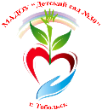 МАДОУ «ДЕТСКИЙ САД № 30» Г. ТОБОЛЬСКА
«Растем вместе, расширяя горизонты возможностей!»
Методические рекомендации по созданию и развитию сайтов и (или) страниц сайтов педагогических работников в сети «Интернет»
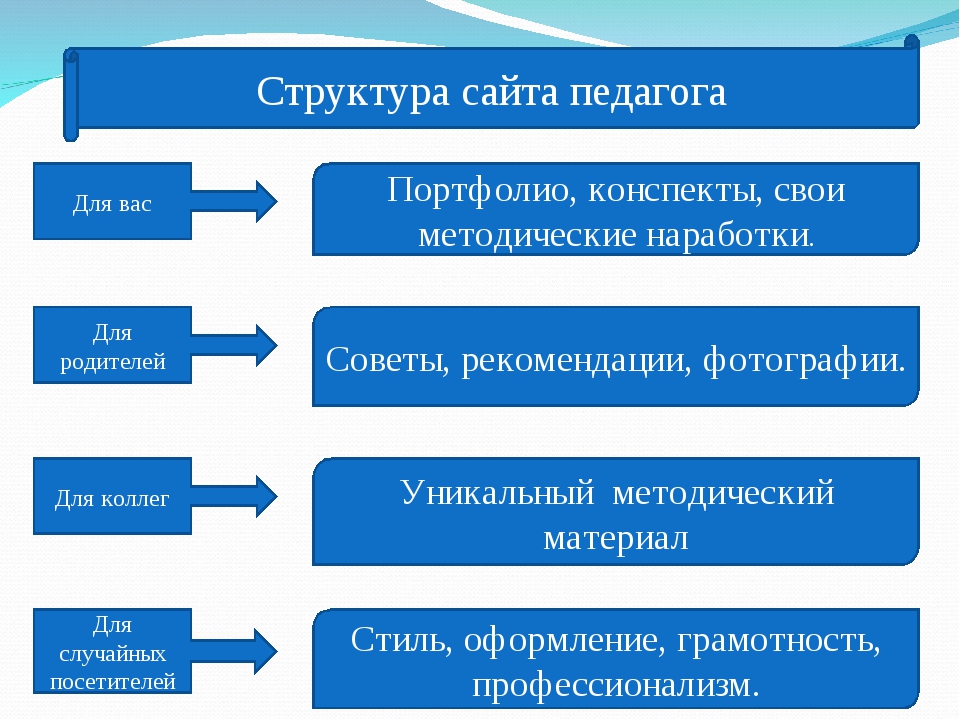 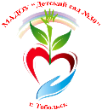 МАДОУ «ДЕТСКИЙ САД № 30» Г. ТОБОЛЬСКА
«Растем вместе, расширяя горизонты возможностей!»
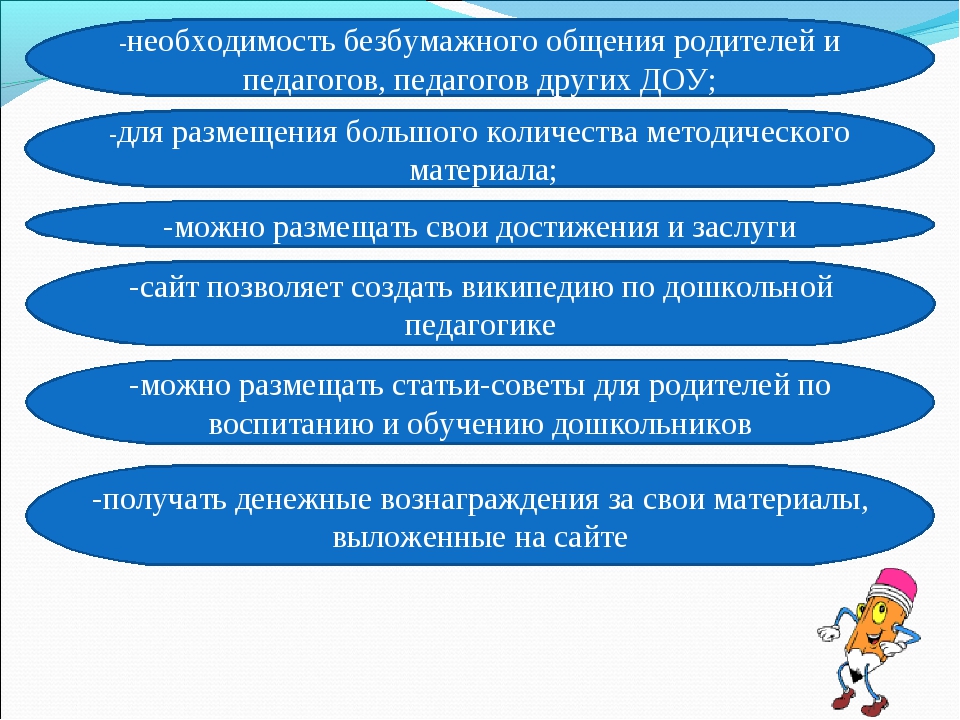 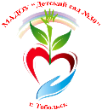 МАДОУ «ДЕТСКИЙ САД № 30» Г. ТОБОЛЬСКА
«Растем вместе, расширяя горизонты возможностей!»
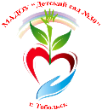 МАДОУ «ДЕТСКИЙ САД № 30» Г. ТОБОЛЬСКА
«Растем вместе, расширяя горизонты возможностей!»
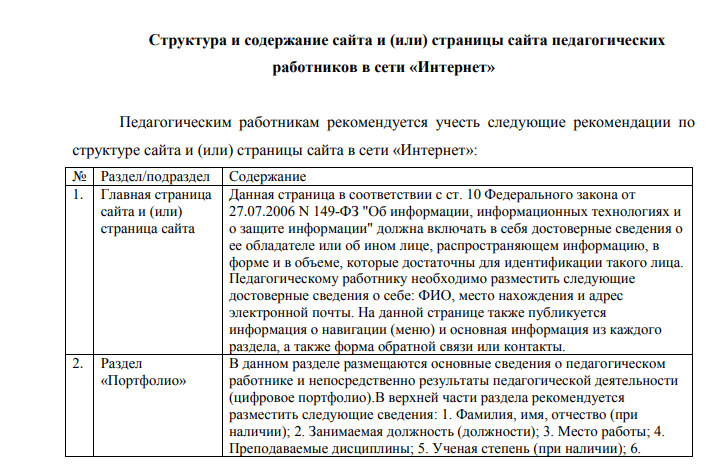 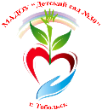 МАДОУ «ДЕТСКИЙ САД № 30» Г. ТОБОЛЬСКА
«Растем вместе, расширяя горизонты возможностей!»
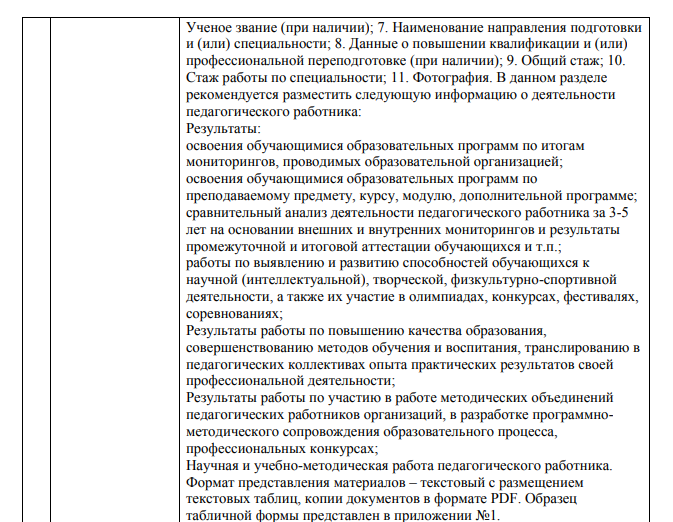 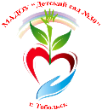 МАДОУ «ДЕТСКИЙ САД № 30» Г. ТОБОЛЬСКА
«Растем вместе, расширяя горизонты возможностей!»
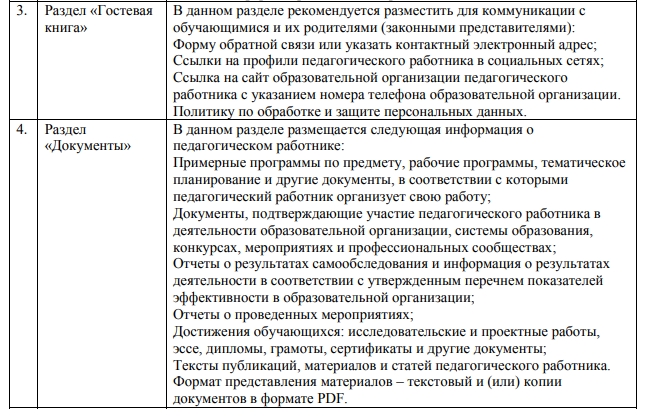 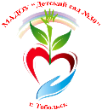 МАДОУ «ДЕТСКИЙ САД № 30» Г. ТОБОЛЬСКА
«Растем вместе, расширяя горизонты возможностей!»
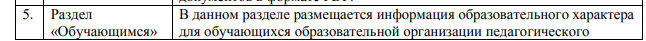 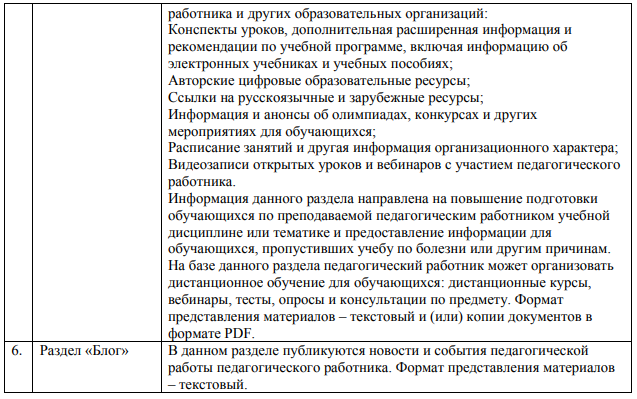 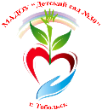 МАДОУ «ДЕТСКИЙ САД № 30» Г. ТОБОЛЬСКА
«Растем вместе, расширяя горизонты возможностей!»
Не допускается!
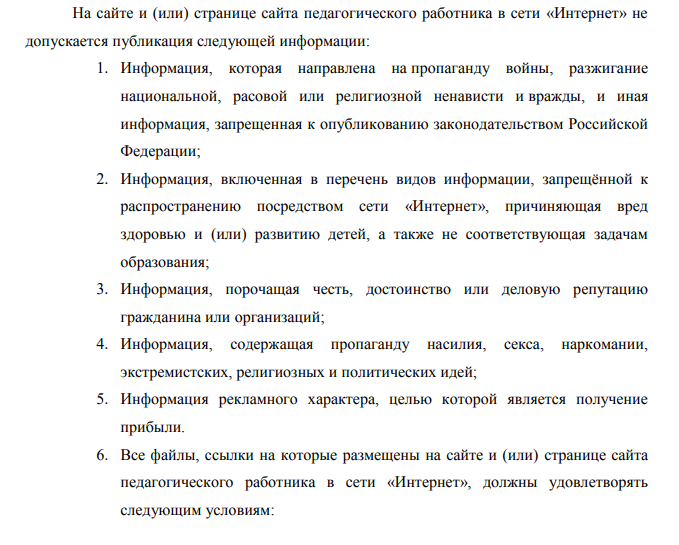 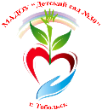 МАДОУ «ДЕТСКИЙ САД № 30» Г. ТОБОЛЬСКА
«Растем вместе, расширяя горизонты возможностей!»
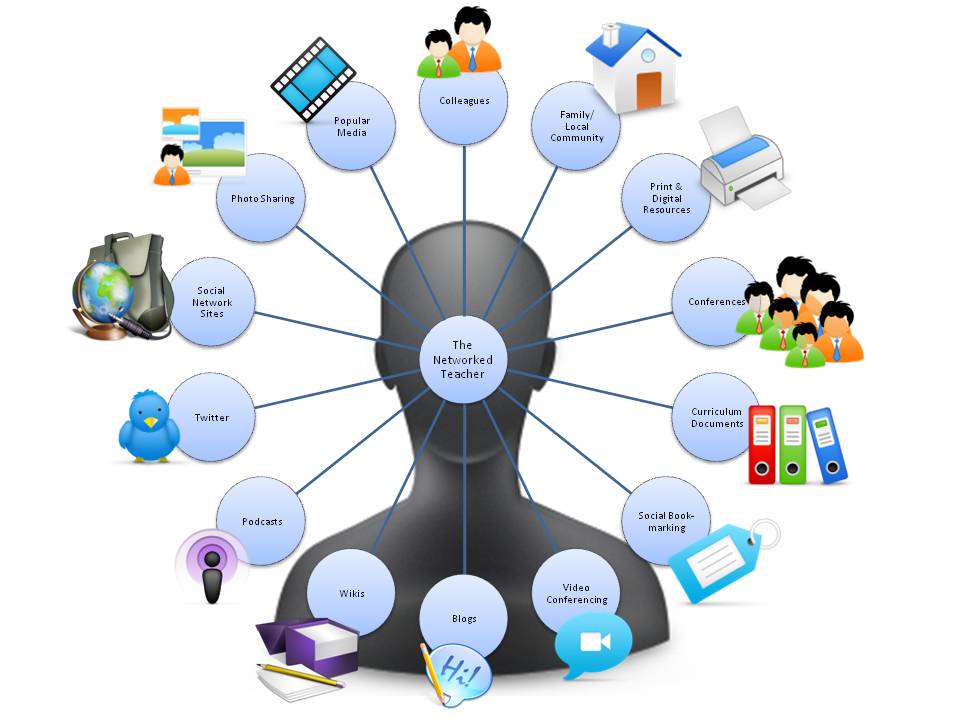 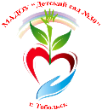 МАДОУ «ДЕТСКИЙ САД № 30» Г. ТОБОЛЬСК
«Растем вместе, расширяя горизонты возможностей!»
Спасибо за внимание!